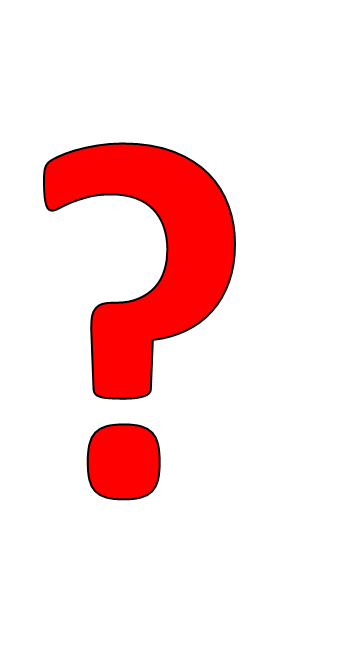 WE ASK A LOT OF QUESTIONS !

QUESTIONS OF PLACE AND TIME
QUESTIONS ABOUT EVENTS AND OPINIONS

ASKING QUESTIONS IS A VERY IMPORTANT ACTIVITY IN OUR LIVES
QUESTIONS 
CAN BE MADE FROM STATEMENTS
STATEMENT                                                                              QUESTION
BECOMES
Will they arrive?
They will arrive
THIS CHANGES
TO THAT
TYPICAL EXAMPLES
OF STATEMENTS MADE INTO QUESTIONS
NOTICE THE CHANGE!
STATEMENTS                                                                                                   QUESTIONS
BECOMES
Can she
exchange it?
She can
exchange it
BECOMES
Can she
exchange it?
She can
exchange it
BECOMES
Can she
exchange it?
She can
exchange it
BECOMES
Can she
exchange it?
She can
exchange it
TYPICAL EXAMPLES
OF STATEMENTS MADE INTO QUESTIONS
STATEMENTS                                                                                             QUESTIONS
Am I eating your sandwich?

    Were you on the wrong bus?

      Can she exchange it?

      Have we paid online?

    Will they arrive this evening?
I am eating your sandwich
 
You were on the wrong bus

She can exchange it

 
We have paid online
                                                        
They will arrive this evening
WHEN WE ASK QUESTIONS
WE CAN ALSO USE
THE WH-QUESTION WORDS
THE MAIN QUESTION WORDS
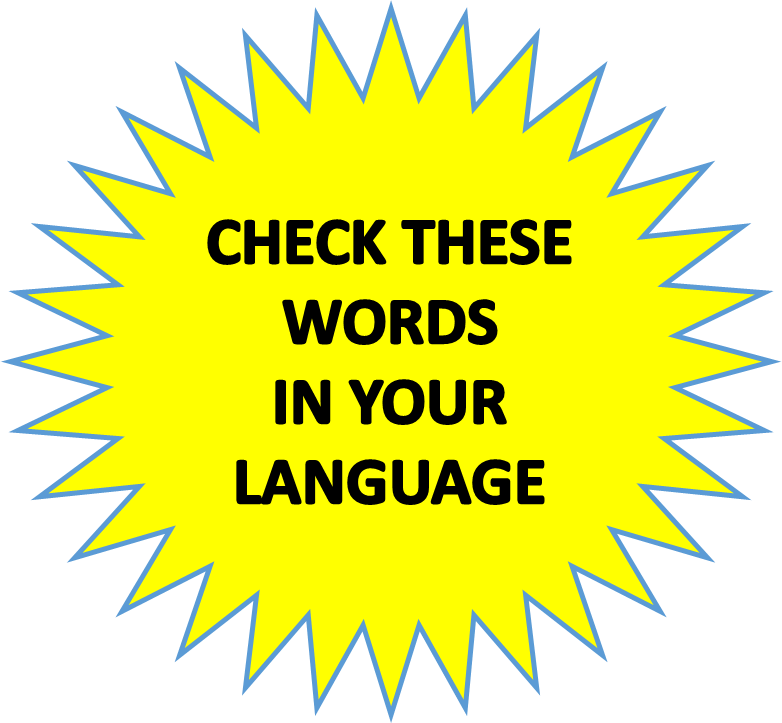 WHO
PERSON QUESTION
WHERE
PLACE QUESTION
WHEN
TIME QUESTION
WHY
REASON QUESTION
THE MAIN QUESTION WORDS
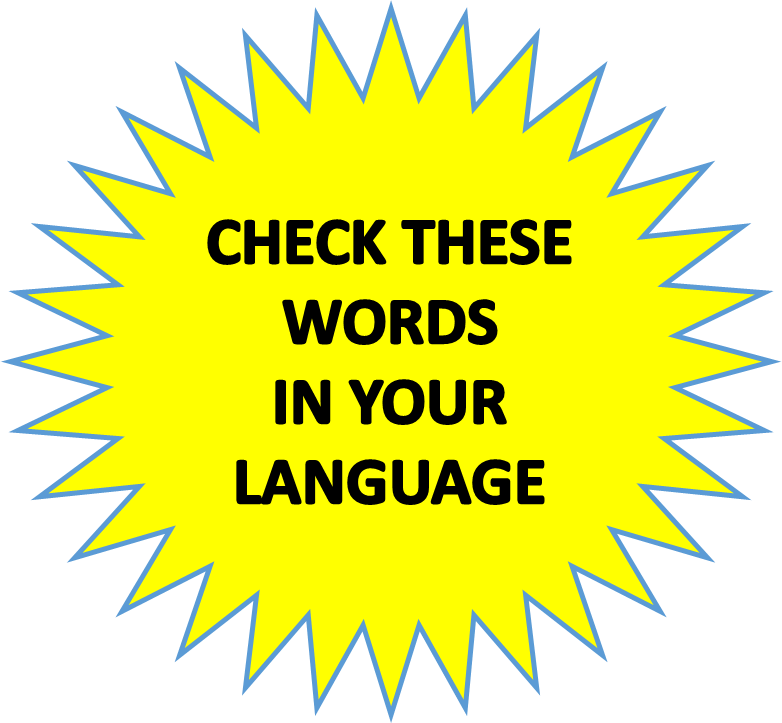 WHAT
FACT QUESTION
WHICH
CHOICE QUESTION
HOW
METHOD QUESTION
KEY EXAMPLES
WHO ARE YOU?
PERSON
WHERE DO YOU LIVE?
PLACE
WHEN DOES JANE GO 
SHOPPING?
TIME
WHY DO YOU LIKE MUSIC?
REASON
KEY EXAMPLES
WHAT IS YOUR JOB?
FACT
WHICH COLOUR DO YOU LIKE?
CHOICE
*
HOW DO YOU TRAVEL?
METHOD
NOTICE THIS!
*
HOW
IS ALSO USED AS
A WH-QUESTION WORD
NOTICE THIS!
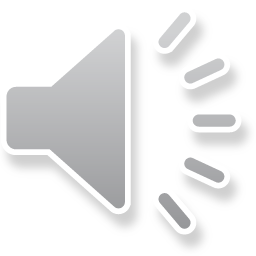 METHOD QUESTION
HOW CAN I GET TO EGYPT?
TAKE A FLIGHT!
*
HOW
CONDITION QUESTION
HOW IS PETER?
HE IS FIT AND WELL
CONDITION QUESTION
I WONDER HOW HE IS?
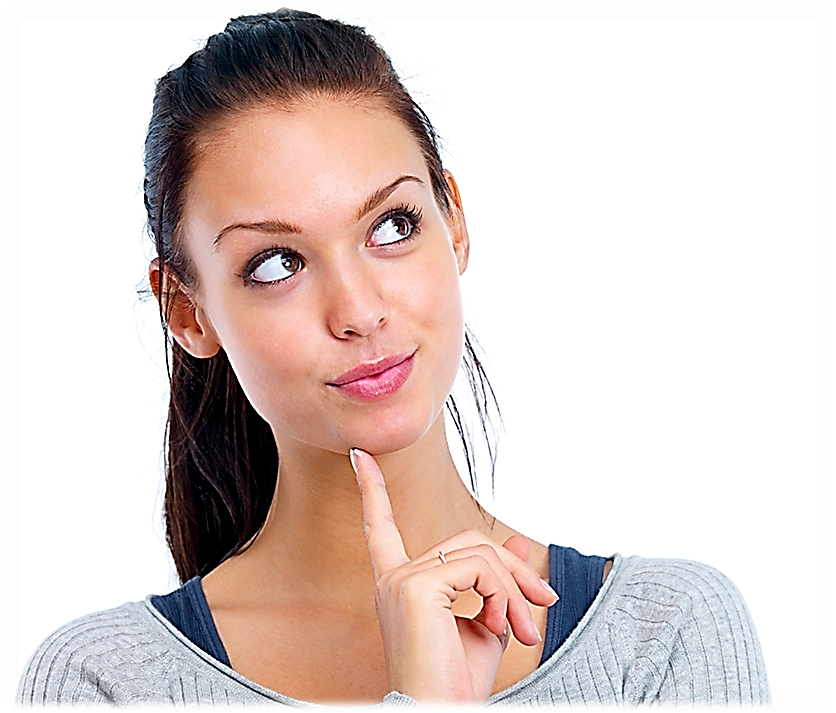 CONDITION QUESTION
I WONDER HOW SHE IS?
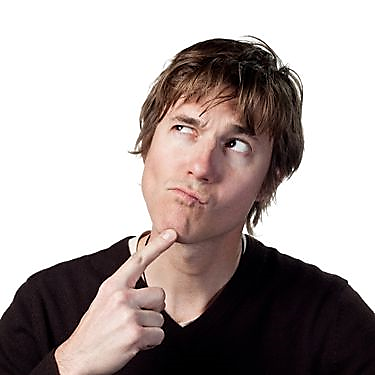 CONDITION QUESTION
THEY ARE BOTH FINE, AREN’T THEY?
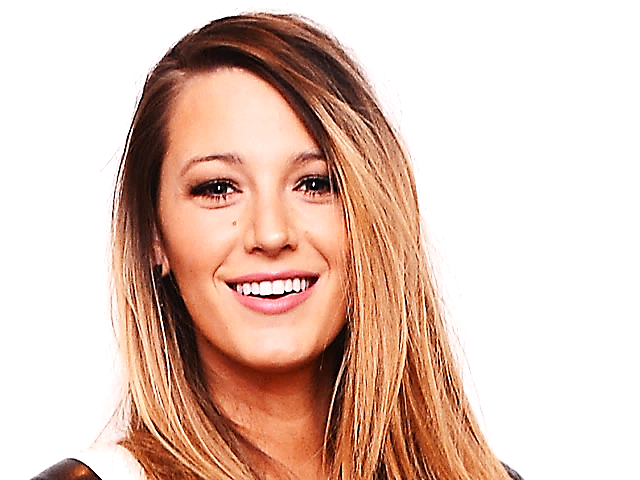 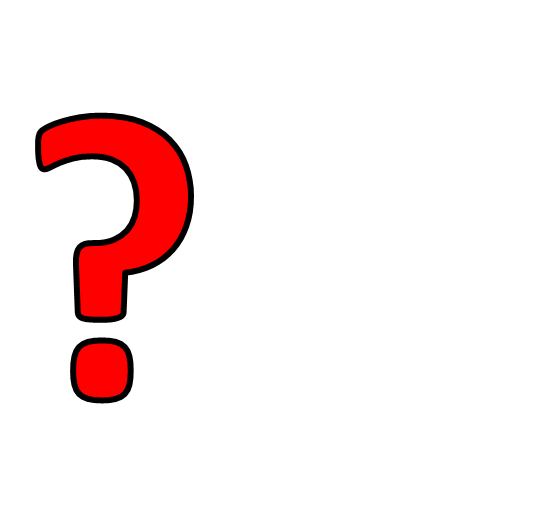 METHOD QUESTION
HOW WOULD I KNOW?
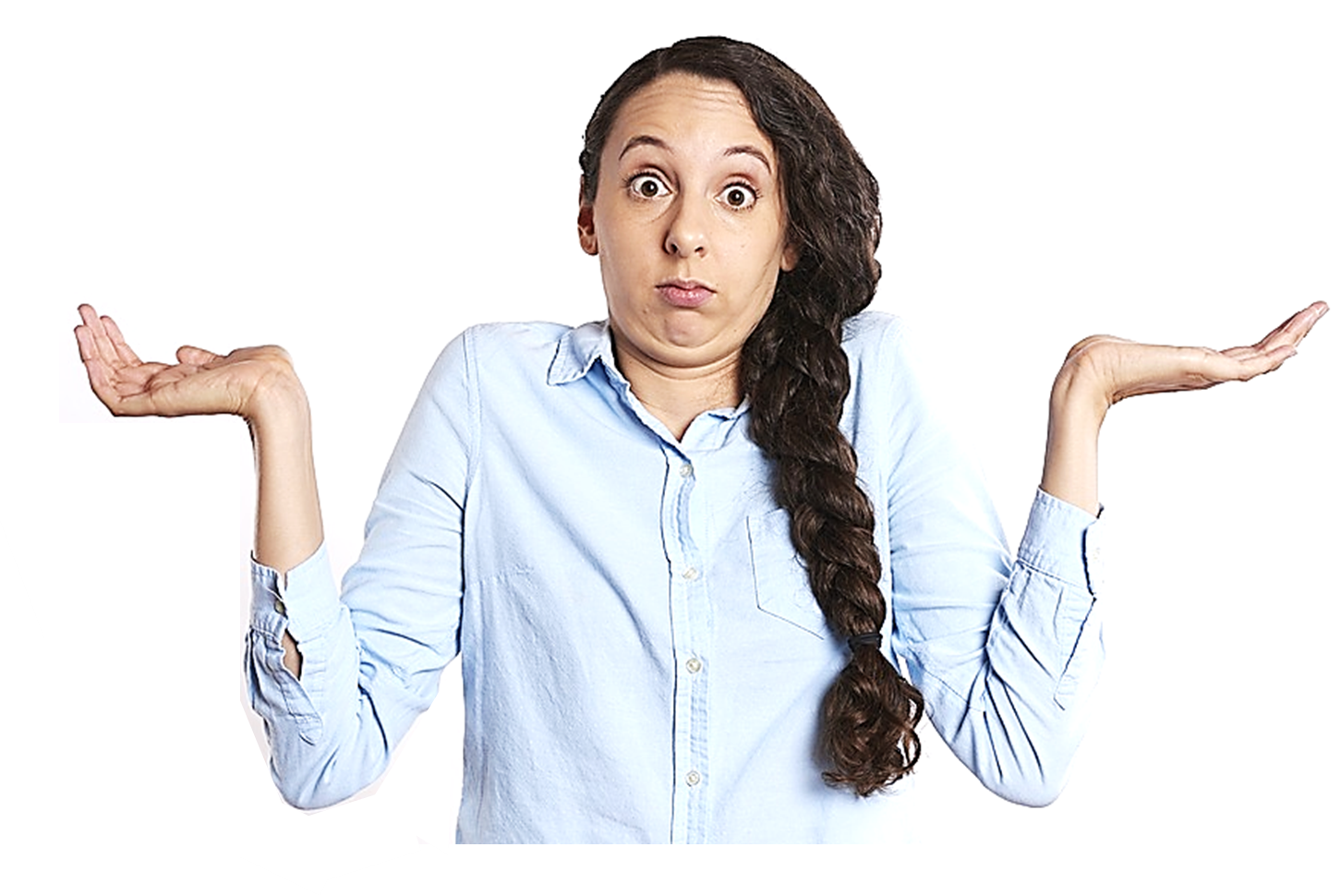 cut
METHOD QUESTION
HOW CAN I USE THIS TOOL?
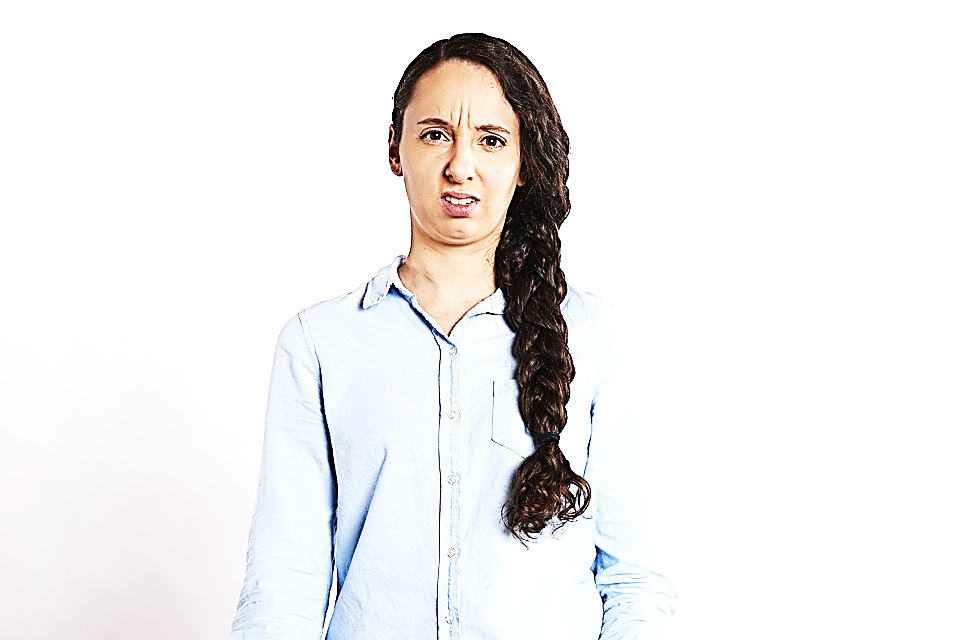 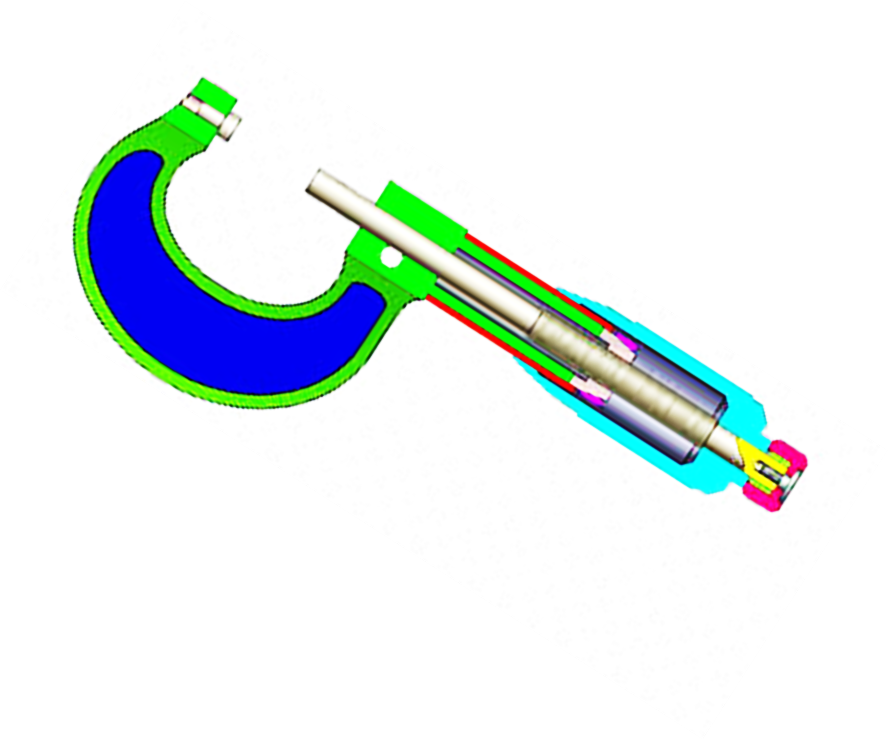 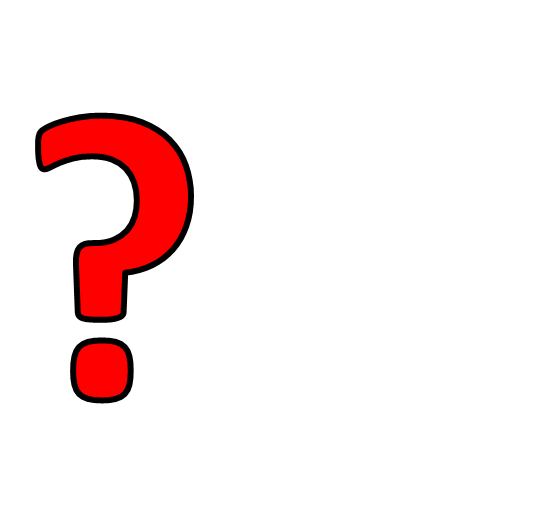 METHOD QUESTION
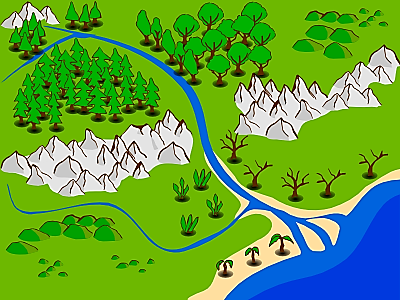 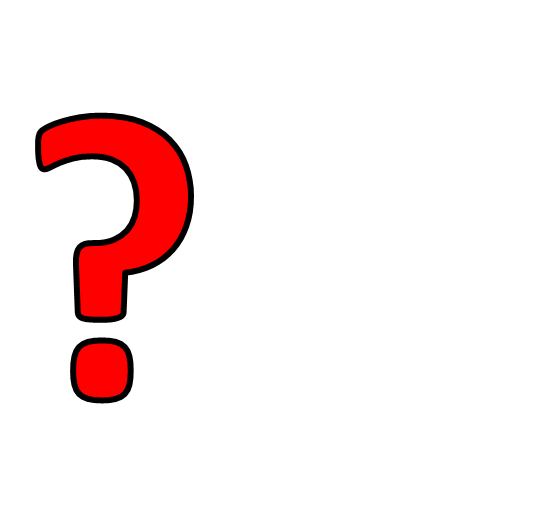 HOW DO WE GET TO THE MOUNTAINS FROM HERE?
METHOD QUESTION
HOW CAN I LEARN ENGLISH?
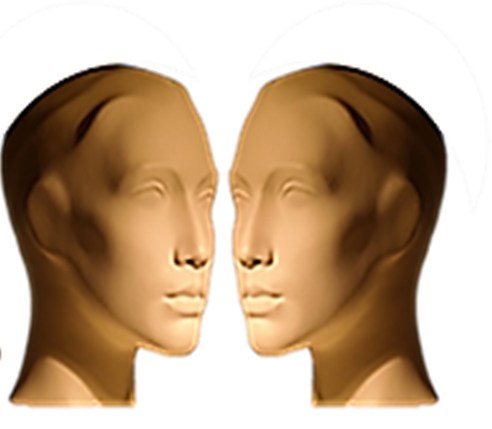 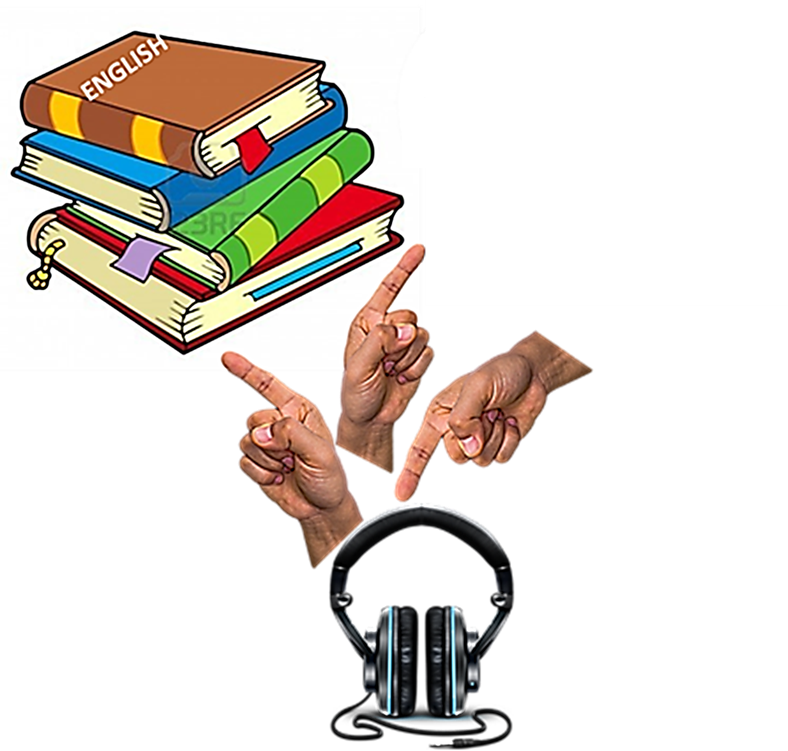 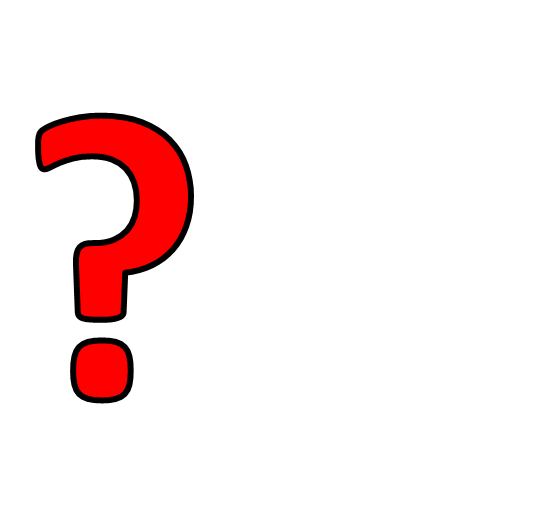 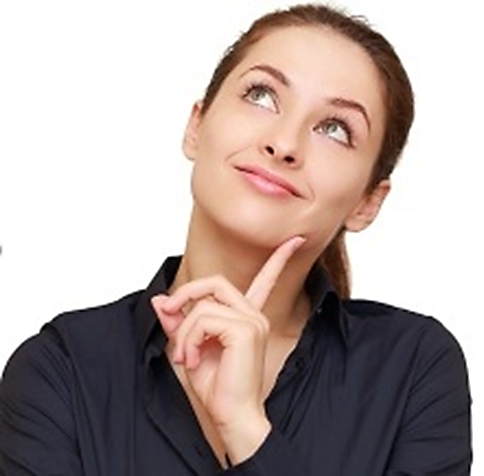 METHOD QUESTION
I DON’T KNOW HOW TO DRIVE 
I MUST LEARN!
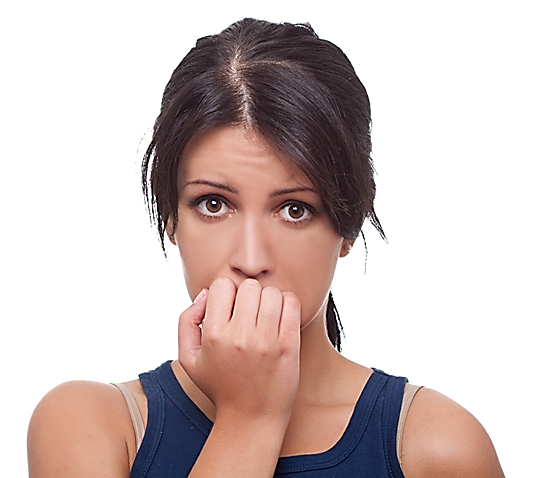 LISTENING PRACTICE
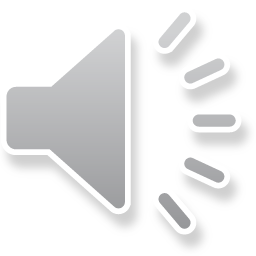 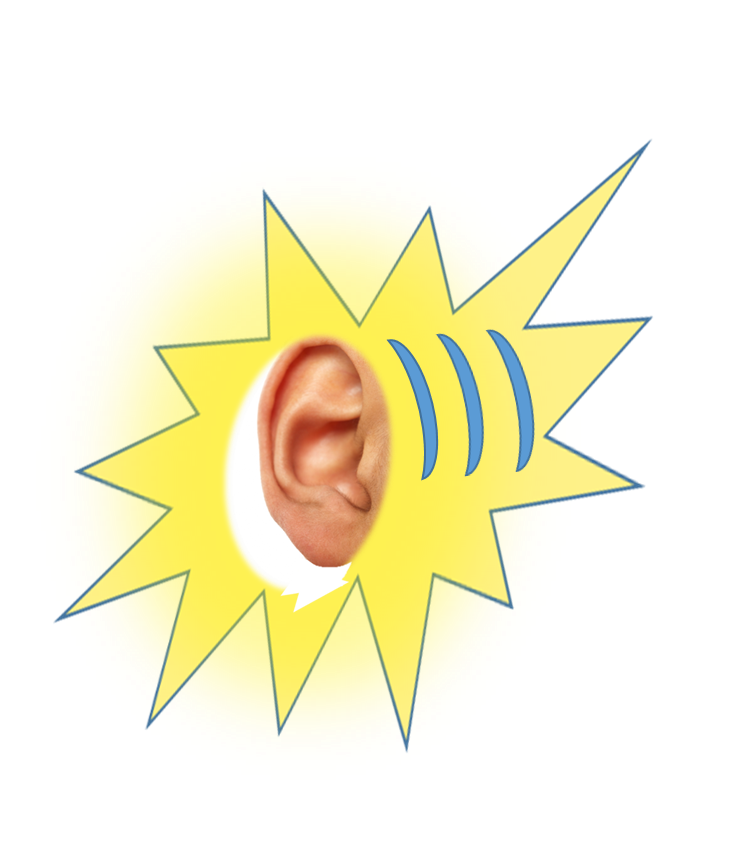 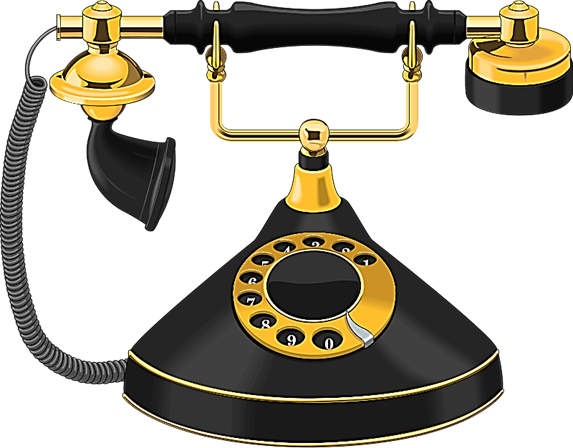 A TELEPHONE INTERVIEW
JUST LISTEN...
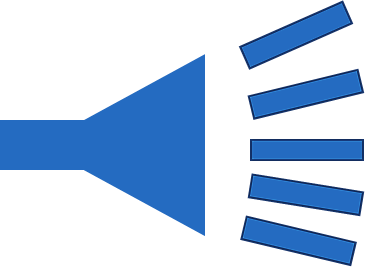 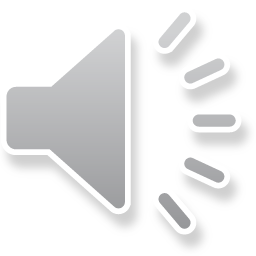 LISTENING PRACTICE
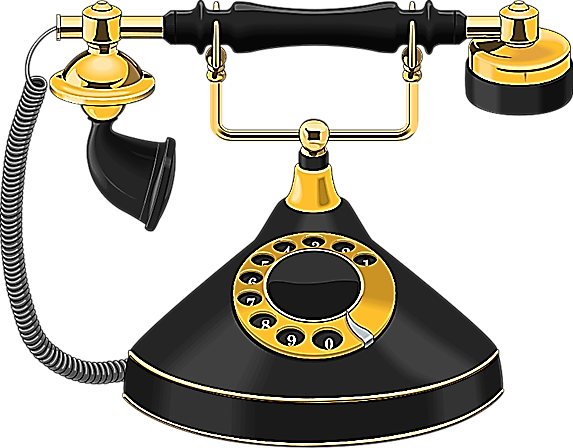 A TELEPHONE INTERVIEW
WHO ARE YOU?         MY NAME’S BOB 
WHERE DO YOU LIVE?       I LIVE IN LONDON 
ARE YOU ENGLISH?          NO, I’M CANADIAN 
WHAT IS YOUR JOB?            I’M AN ARTIST 
WHY DO YOU LIKE ART? 
         BECAUSE I LOVE SHAPES AND COLOURS
WHICH COLOUR DO YOU LIKE?       ALL OF THEM! 
HOW DO YOU TRAVEL TO WORK?      ON FOOT 
WHEN DO YOU RELAX?     AFTER WORK!
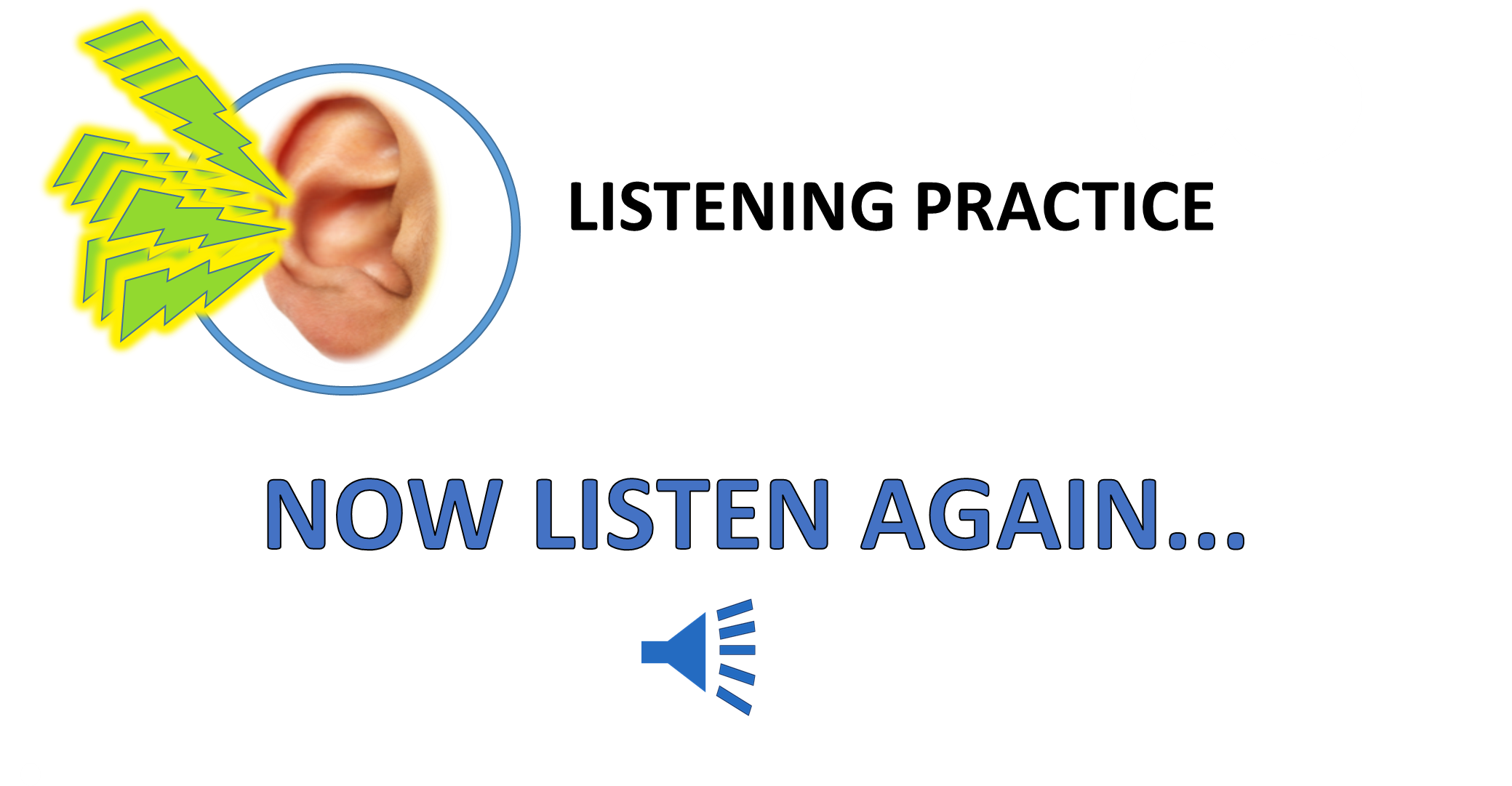 A TELEPHONE INTERVIEW
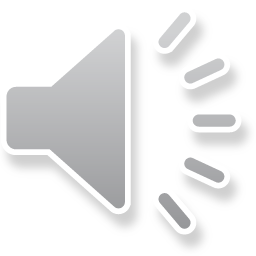 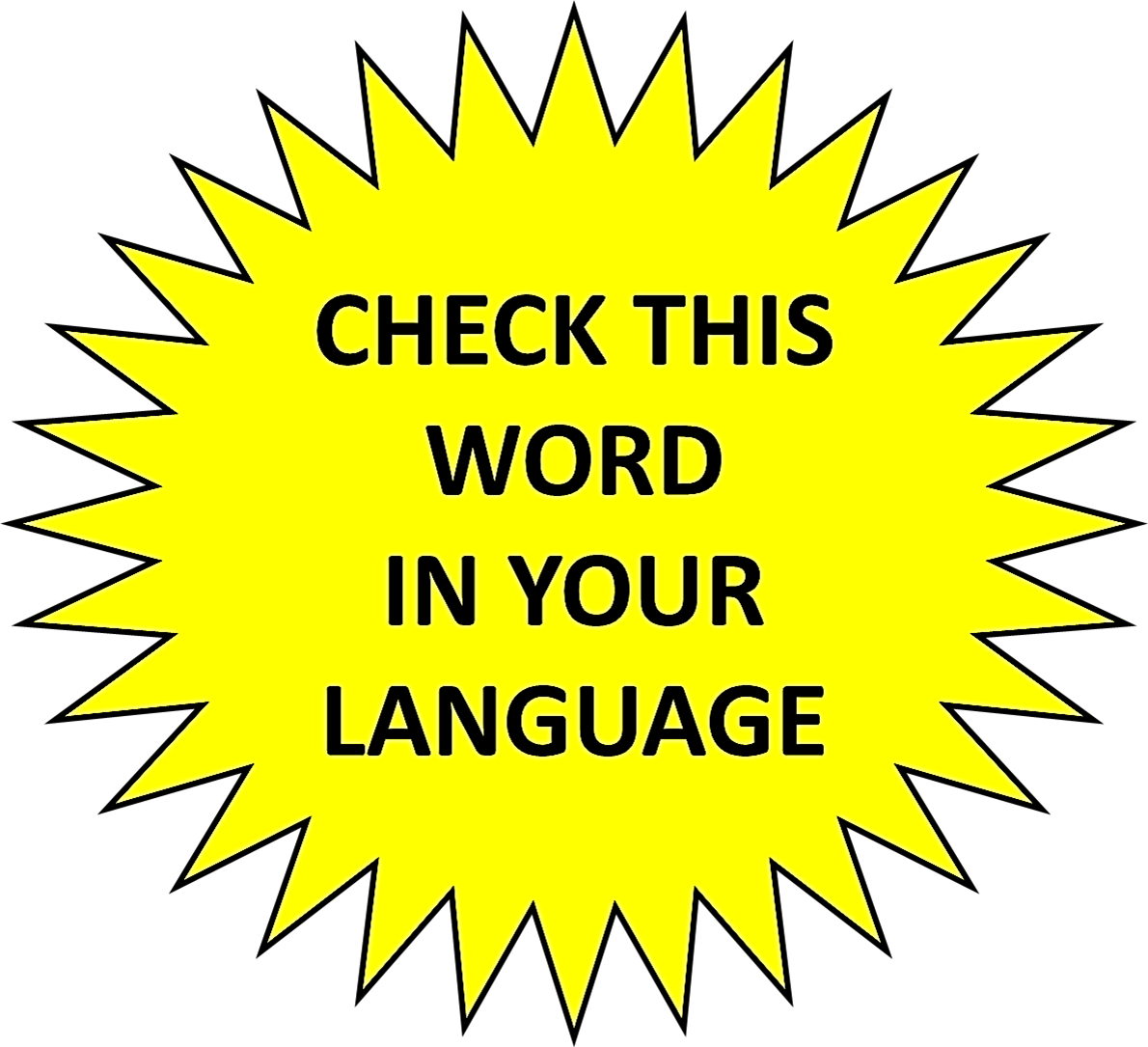 CONFIRMATION QUESTIONS !
CONFIRMATION QUESTIONS
IT IS A NICE DAY,
ISN’T IT?
NOT THIS
ANSWER THIS
CONFIRMATION QUESTIONS
THIS IS ASKING YOU TO ANSWER
IT IS A NICE DAY, ISN’T IT?
NOT THIS!
SO
ANSWER THIS
YES!
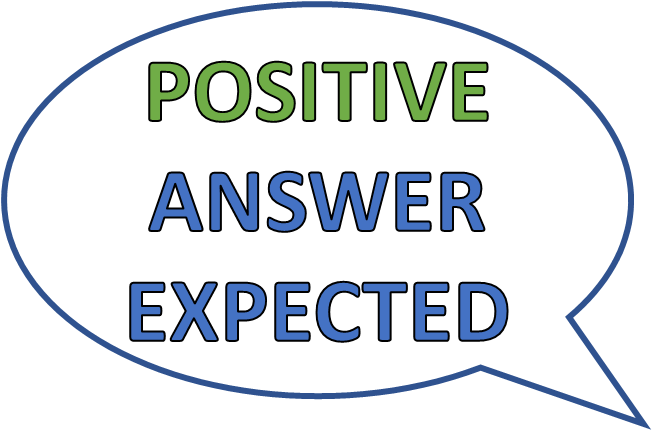 IT IS A NICE DAY,
ISN’T IT?
IT ISN’T A NICE DAY,
IS IT?
NO
NEGATIVE 
ANSWER
EXPECTED
YES!
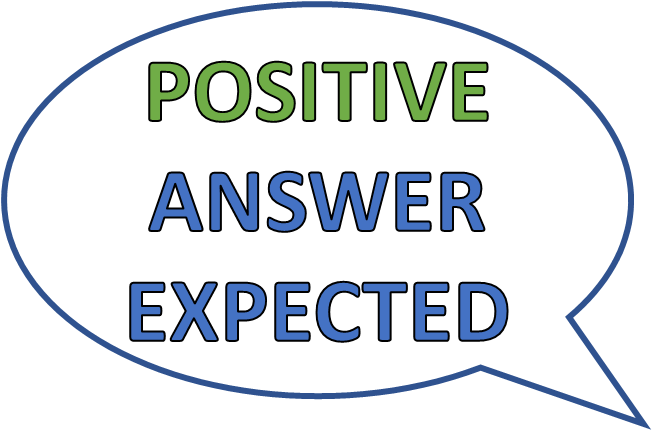 IT IS …………..,
ISN’T IT?
IT ISN’T ………….,
IS IT?
NO
NEGATIVE 
ANSWER
EXPECTED
TYPICAL EXAMPLES
IT IS …………..,
ISN’T IT?
IT ISN’T ………….,
IS IT?
OVERVIEW: CONFIRMATION QUESTION
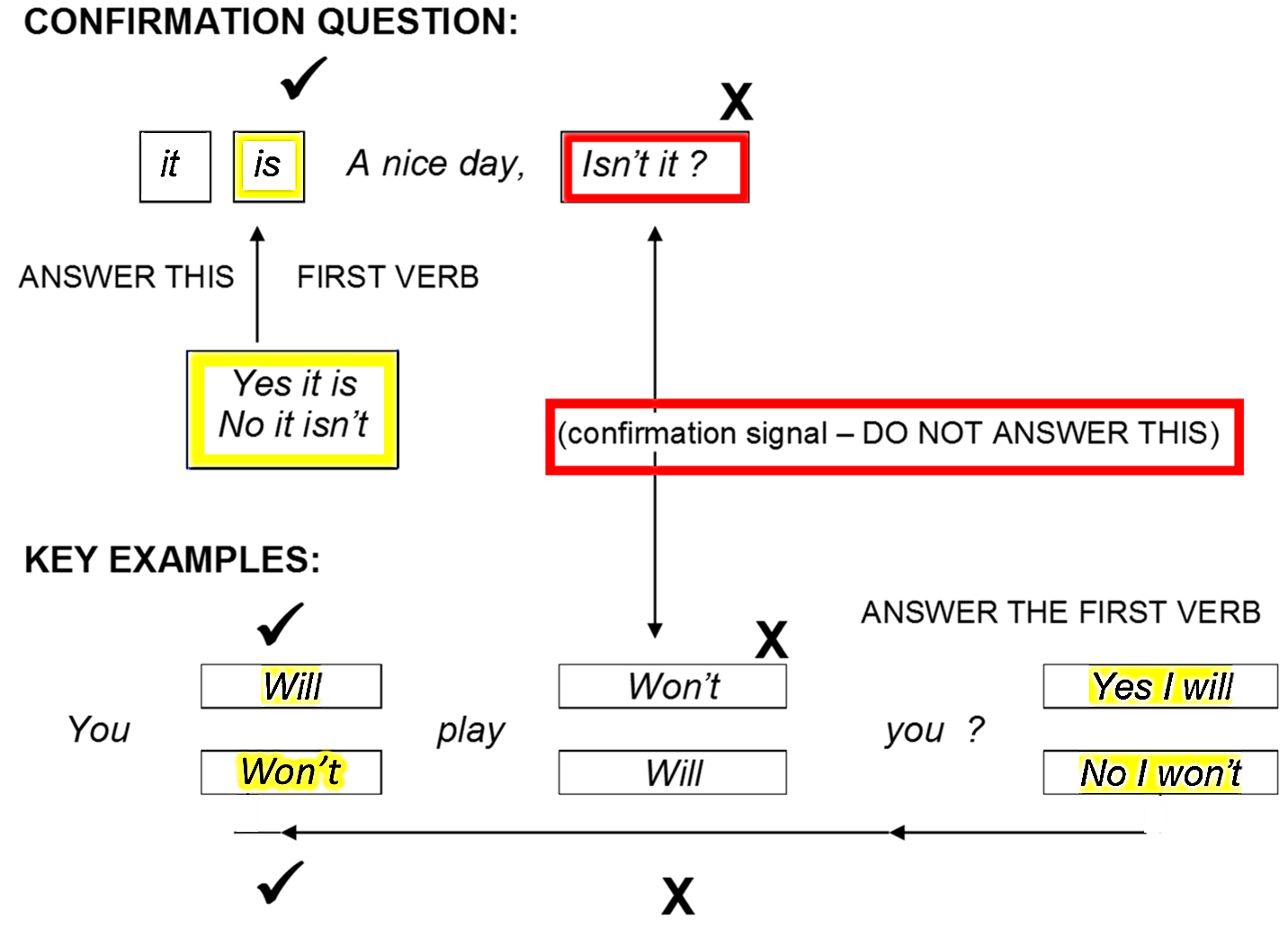 DON’T ANSWER THIS!
ANSWER THIS!
DON’T YOU?
YOU DO LIKE FRUIT,
IT IS A NICE DAY,
ISN’T IT?
IT IS A NICE DAY,
ISN’T IT?
IT IS A NICE DAY,
ISN’T IT?
IT IS A NICE DAY,
ISN’T IT?
CAN  CAN’T  
WILL WON’T 
SHOULD SHOULDN’T  
MUST MUSN’T
DON’T YOU?
YOU DO LIKE FRUIT,
DO YOU?
YOU DON’T LIKE FRUIT,
DON’T YOU?
YOU DO LIKE FRUIT,
DO YOU?
YOU DON’T LIKE FRUIT,
DON’T YOU?
YOU DO LIKE FRUIT,
DO YOU?
YOU DON’T LIKE FRUIT,
IT IS A NICE DAY,
ISN’T IT?
IT IS A NICE DAY,
ISN’T IT?
IT IS A NICE DAY,
ISN’T IT?
IT IS A NICE DAY,
ISN’T IT?
IT IS A NICE DAY,
ISN’T IT?
TYPICAL EXAMPLES
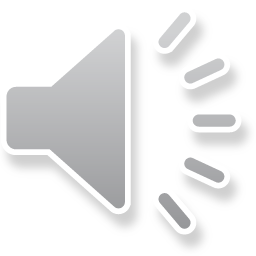 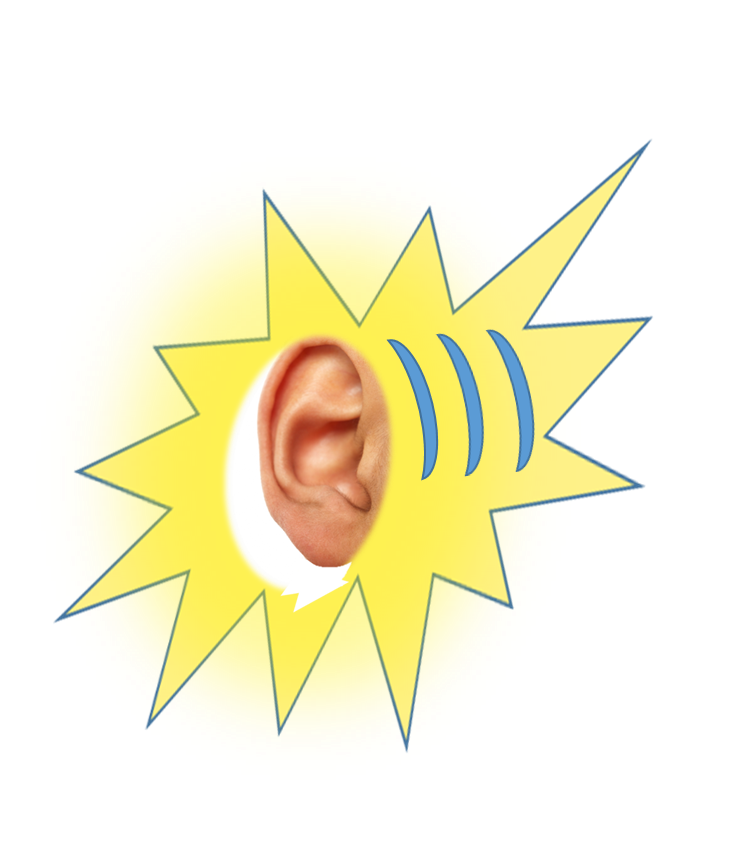 LISTENING PRACTICE
JUST LISTEN...
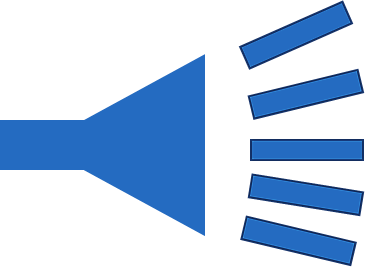 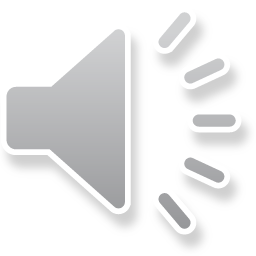 LISTENING PRACTICE
A KID TALKS TO AN ARTIST
WHO ARE YOU?         MY NAME’S BOB 
WHERE DO YOU LIVE?       I LIVE IN LONDON 
ARE YOU ENGLISH?          NO, I’M CANADIAN 
WHAT IS YOUR JOB?            I’M AN ARTIST 
WHY DO YOU LIKE ART? 
         BECAUSE I LOVE SHAPES AND COLOURS
WHICH COLOUR DO YOU LIKE?       ALL OF THEM! 
HOW DO YOU TRAVEL TO WORK?      ON FOOT 
WHEN DO YOU RELAX?     AFTER WORK!
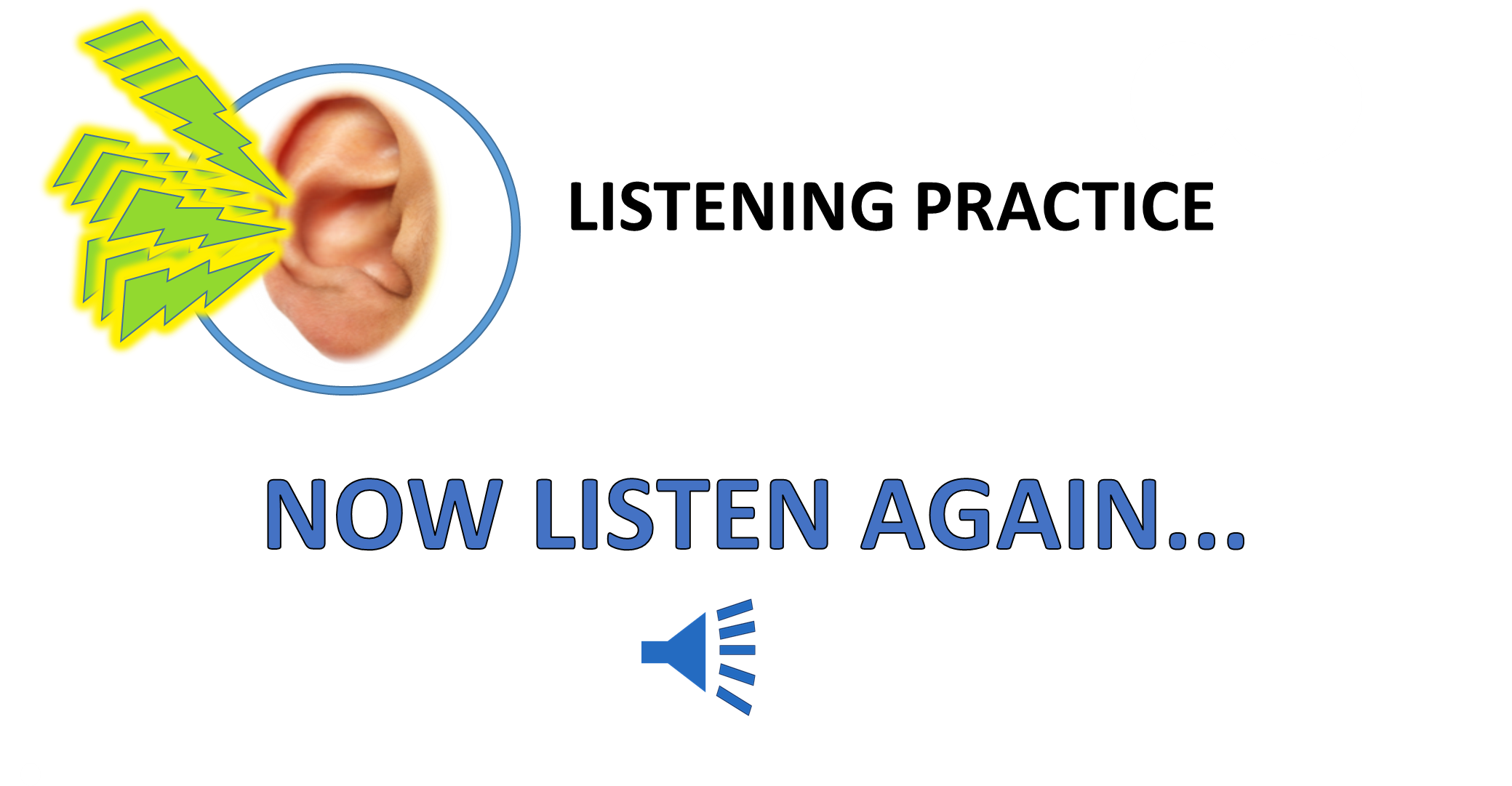 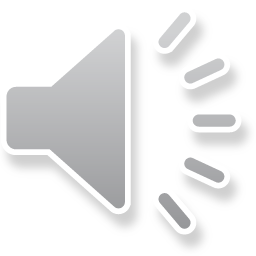 TYPICAL EXAMPLES
TYPICAL EXAMPLES
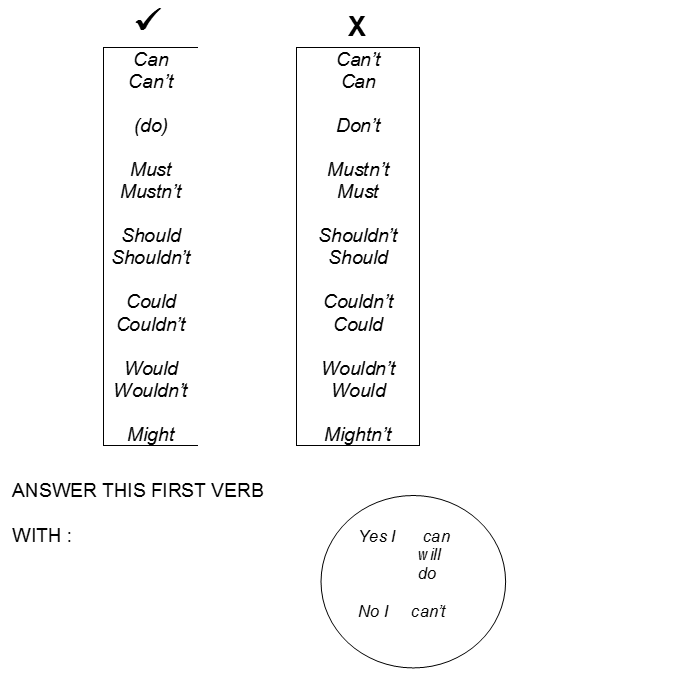 *
*
*
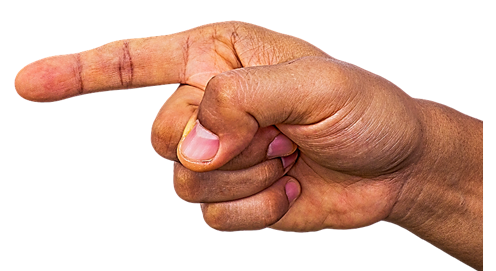 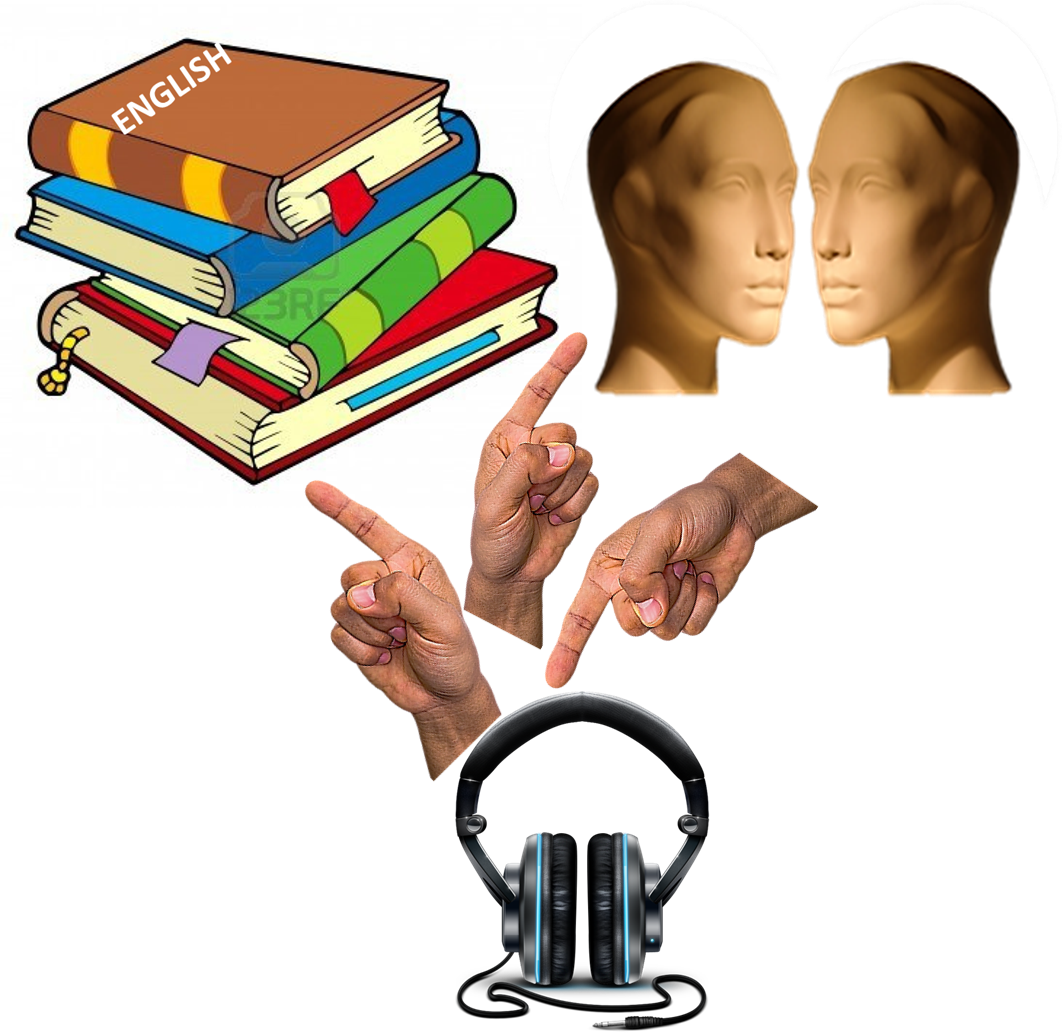 TYPICAL EXAMPLES
END  MARKER
What (What do you want for dinner?)
Who (Who do you think will win the election?)
Whom (I want to know to whom I should address this letter.)
Whose (Whose sock is this?)
Which (Which of these shirts should I buy?)
When (When does the concert begin?)
Where (Where should we visit in Spain?)
Why (Why is the sky blue?)
How (How do we get there from here?)
LISTENING PRACTICE
A KID TALKS TO AN ARTIST
MY NAME’S BOB 
I LIVE IN LONDON 
NO, I’M CANADIAN 
I’M AN ARTIST 
BECAUSE I LOVE SHAPES AND COLOURS
ALL OF THEM! 
ON FOOT 
AFTER WORK!
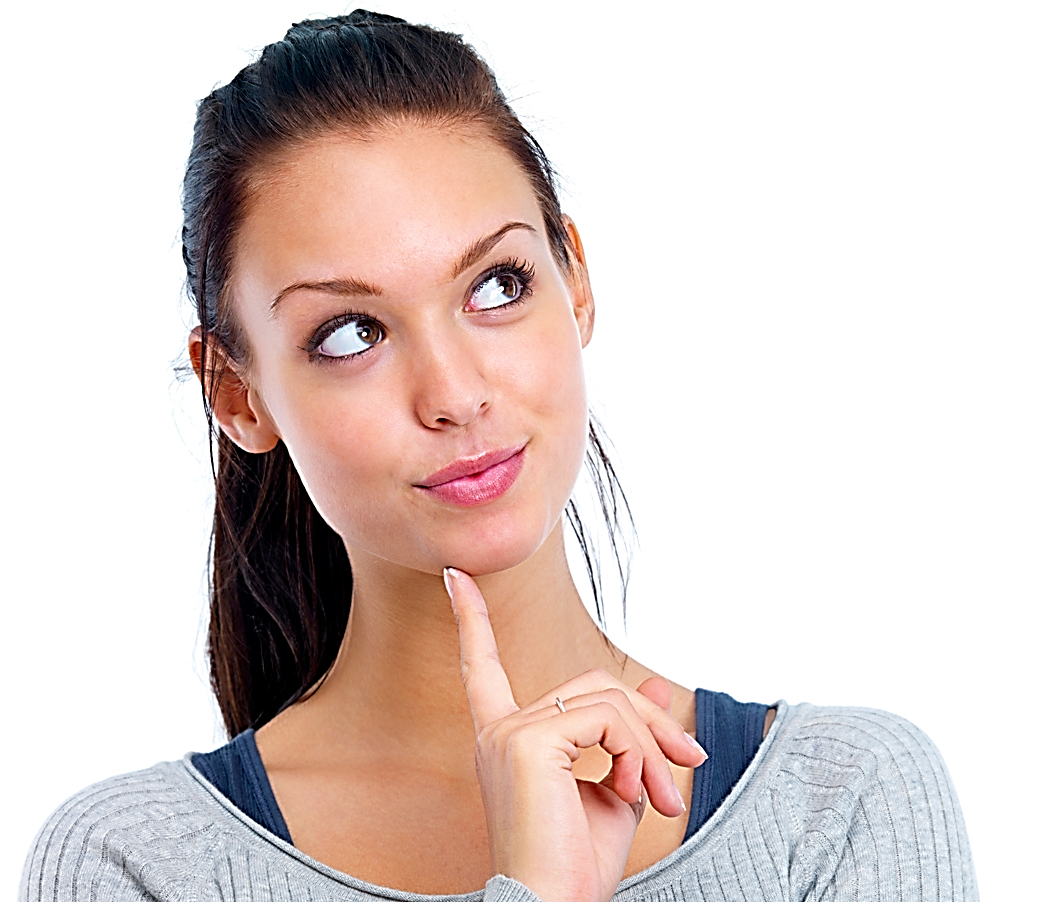 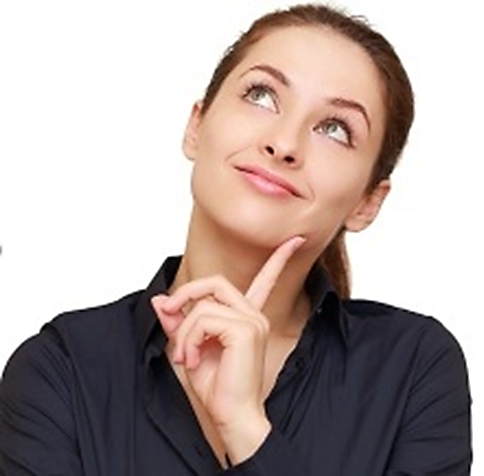